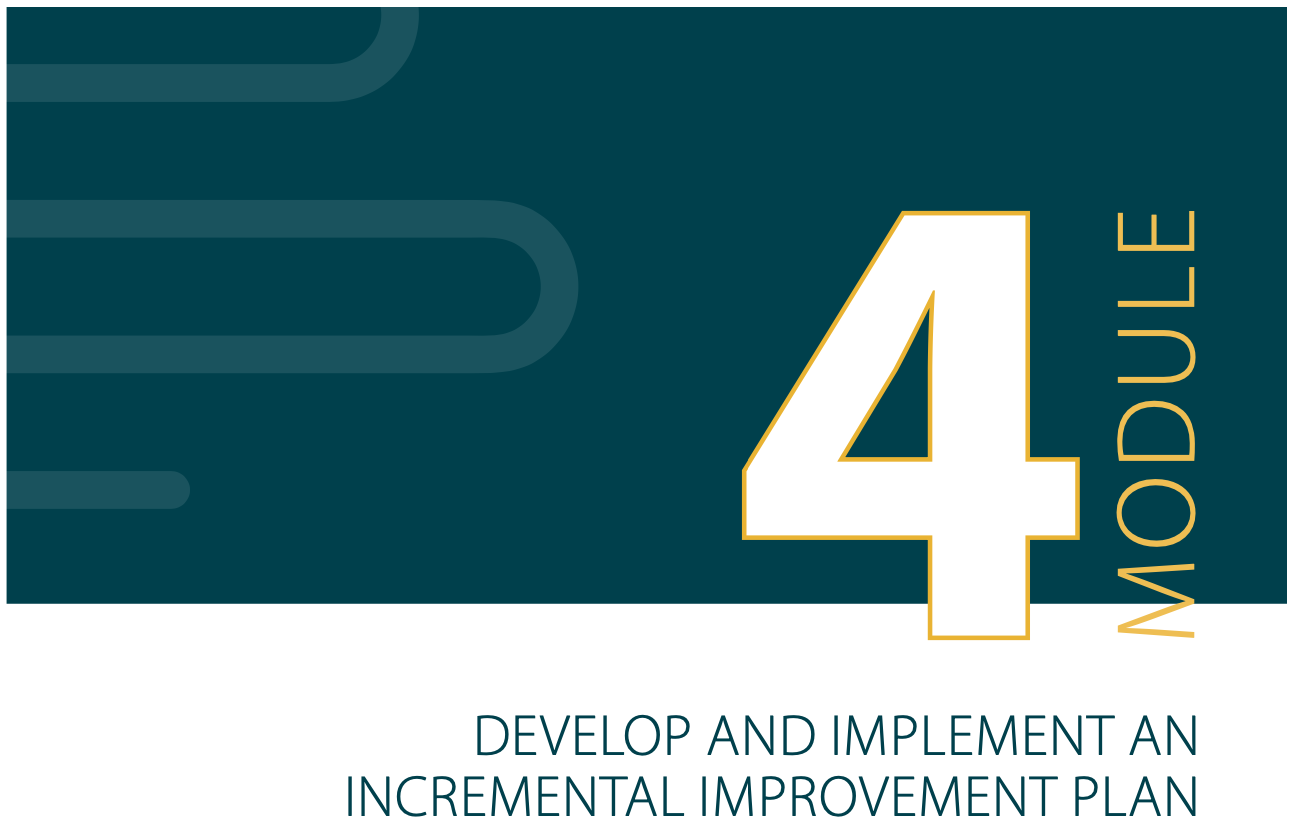 SSP Manual

Pages 

21 to 37
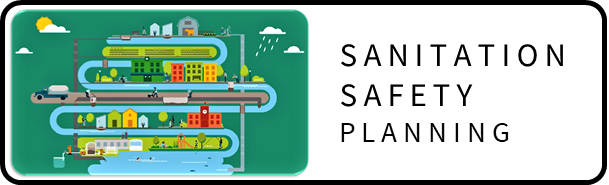 DEVELOP AND IMPLEMENT AN INCREMENTAL IMPROVEMENT PLAN
MODULE 4:
4.1 Consider options to control identified risks.
4.2 Develop an incremental improvement plan.
4.3 Implement the improvement plan.
An incremental improvement plan that protects all exposure groups along the sanitation chain. 
Progressive investments the plan
DEVELOP AND IMPLEMENT AN INCREMENTAL IMPROVEMENT PLAN
This helps considers options to control highest risks along the sanitation chain, including technology upgrades, changes in management and operation, behaviour change measures, and policy and regulatory measures.
These options may include:
Short- and long-term plans
a range of locations along the sanitation chain.
Improvement options
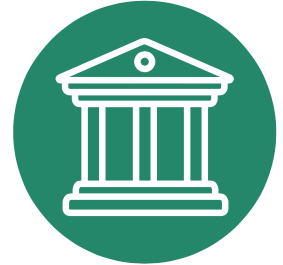 Option 1: Regulatory measures
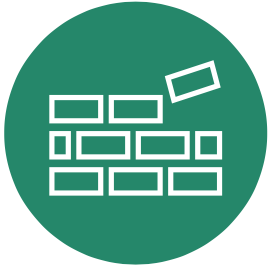 Option 2: Technical control measures
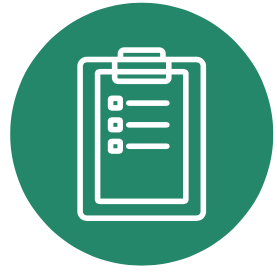 Option 3: Management and operational control measures
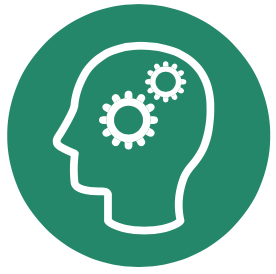 Option 4: Behaviour change measures
WHO Guidelines

Chapter 4

Page 59
Improvement options
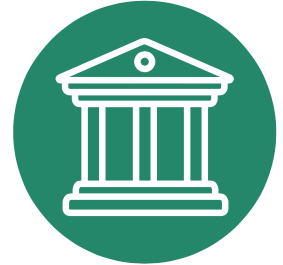 Option 1: Regulatory measures
Mechanisms to regulate the sanitation service chain.

SSP measures should focus on ordinances and local by-laws passed by local authorities.
WHO Guidelines

Chapter 4

Page 59
SSP Manual

Guidance note 

4.1, page 66
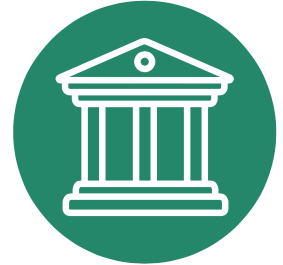 Examples of sanitation aspects covered by legislation and regulation
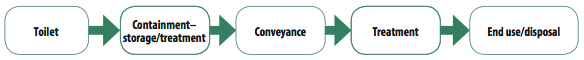 Minimum requirements for toilet room/ superstructure
Registration of onsite facilities.
Designated facilities and opening hours for faecal sludge reception
Obligation for premises to be connected to sewer system if available.
Standards for use of other products derived from faecal waste
WHO Guidelines

Chapter 3

Page 29
Improvement options
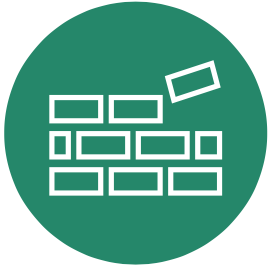 Option 2: Technical control measures
Also called technology upgrades, refer to the construction or refurbishment of the sanitation system.
WHO Guidelines

Chapter 3

Page 29
SSP Manual

Guidance note 

4.2, page 67
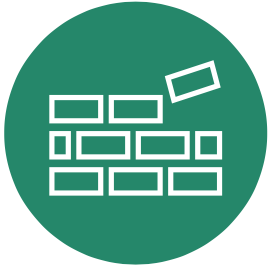 Examples of incremental technical control measures
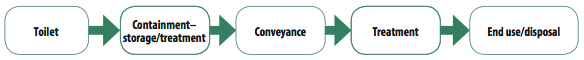 Cover any wooden squatting slab with a coating of mortar.
Elevate the pits or implementing container-based sanitation.
Co-treatment of faecal sludge in existing wastewater treatment plants.
Make motorized and/or manual pumps available to the workers.
Low-contact irrigation methods.
TIP
WHO Guidelines Chapter 3 offers 
Measures to reduce risk
Incremental control measures
For each step of the sanitation chain
WHO Guidelines

Chapter 3

Page 29
Improvement options
Option 3: Management and operational control measures
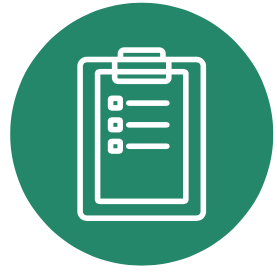 Methods, procedures and routines to carry out a specific activity within the sanitation service chain. 

They include arrangements for how people are organized and trained to carry out their work.
TIP
WHO Guidelines Chapter 3 offers 
Measures to reduce risk
Incremental control measures
For each step of the sanitation chain
SSP Manual

Guidance note 

4.3, page 68
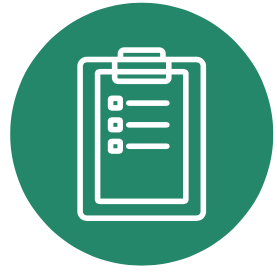 Standard operating procedures
Written instructions describing steps or actions to be taken:
 during normal operating conditions, and 
for corrective actions when operational monitoring parameters reach or breach operational limits. 
for emergencies.
Personnel need to be appropriately trained to implement the procedures and other management protocols.
WHO Guidelines

Chapter 5

Page 84
Improvement options
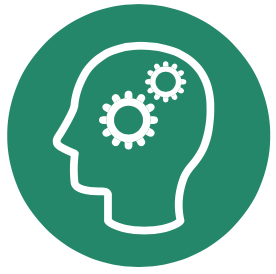 Option 4: Behaviour change measures
Programs designed to foster behaviour change at the levels of the individual, the household, the community and key stakeholders involved in sanitation delivery.
TIP
WHO Guidelines Chapter 5 offers 
Different approaches to  changing behaviours.
Recommendations on how to design, adapt, and deliver behaviour change interventions.
WHO Guidelines

Chapter 5

Page 84
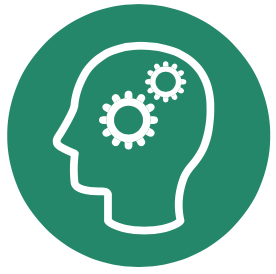 Depending on the specific situation, desired user behaviours include:
Abandoning open defecation and adopting safe sanitation facilities.
Ensuring the regular desludging of such facilities.
Connecting to a sewerage system where available and paying the service charges.
Wearing Personal Protective Equipment.
SSP Manual

Page 69
Multibarrier approach
Sanitation systems should provide more than one  barrier against the different types of pathogens (multiple barriers)
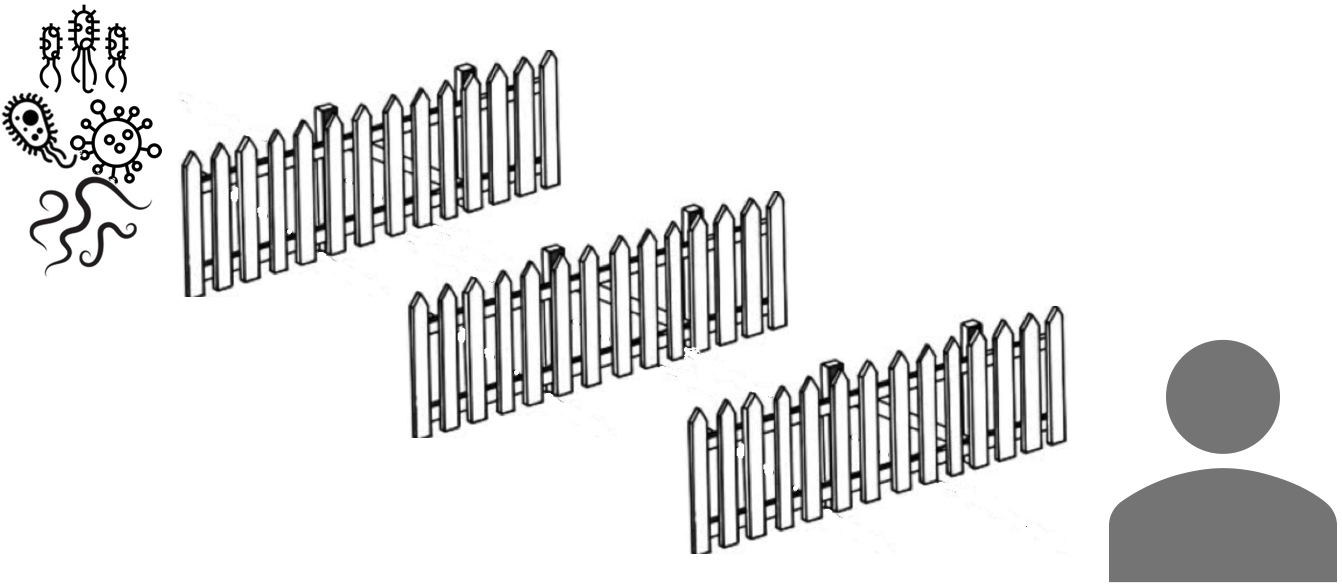 Technical measures
Operational measures
Behaviour change measures
Regulation
SSP Manual

Guidance note 

4.6, page 72
Understanding log reductions and the multibarrier approach
Raw sewage typically has about:
107 E. Coli per 100 ml
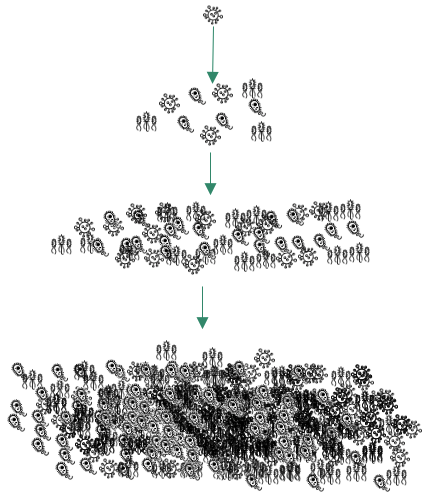 Remember:
SSP Manual

Guidance note 

4.6, page 72
Efficiency of a sanitation system can be expressed as:
LRV: log10 reduction value
Difference between the log-transformed pathogen concentrations of the influent and the effluent across a particular sanitation technology
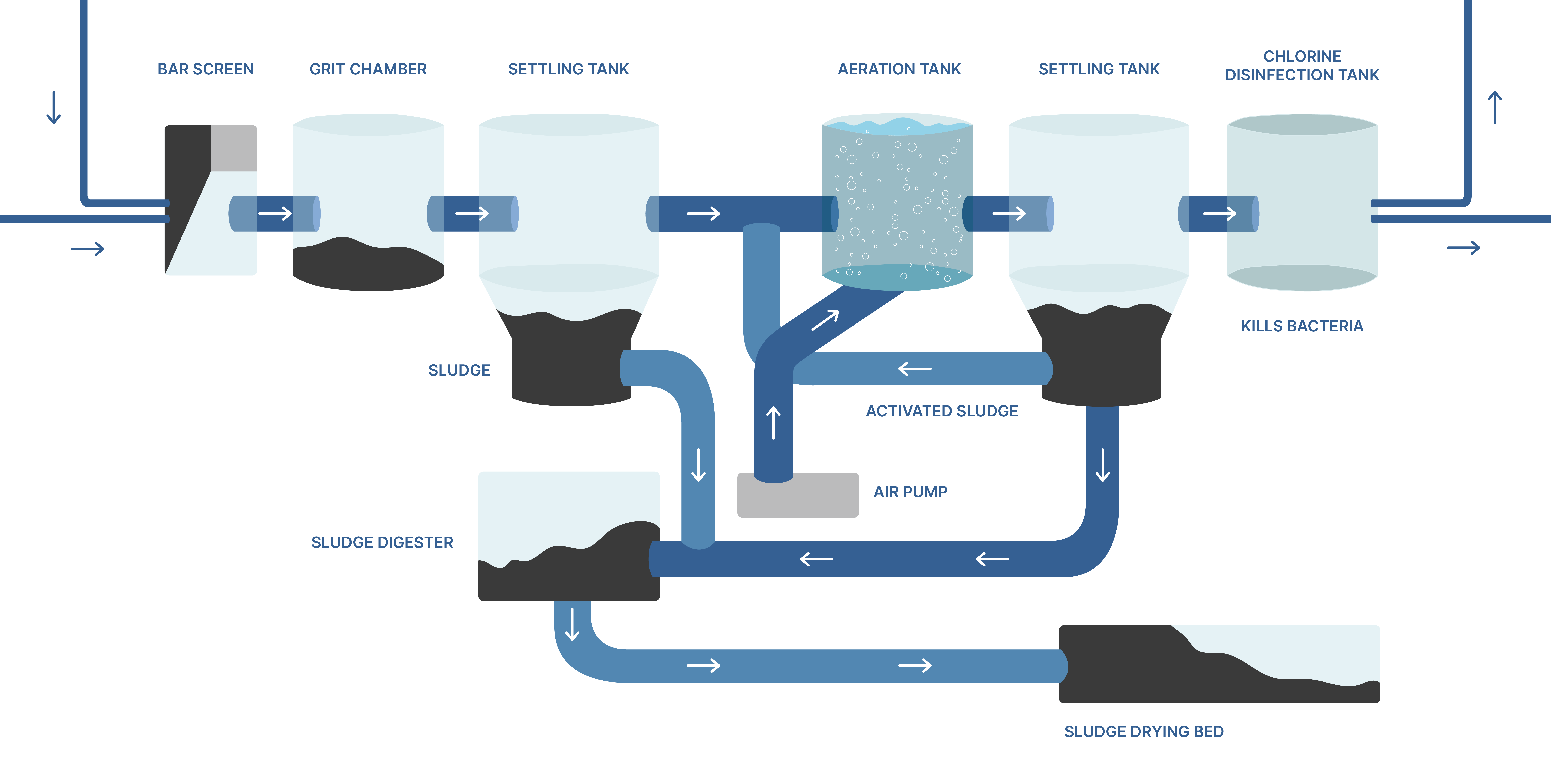 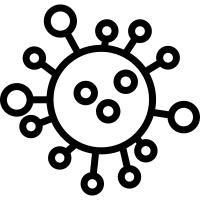 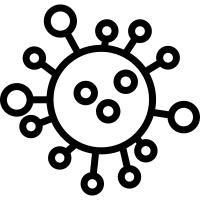 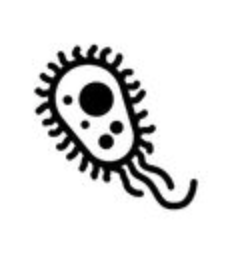 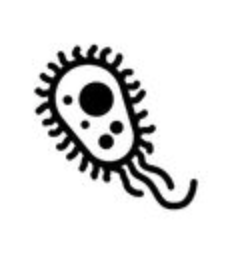 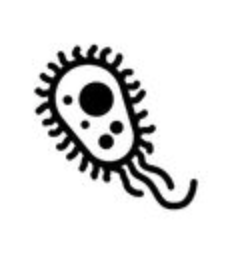 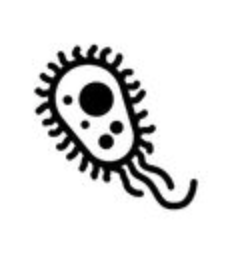 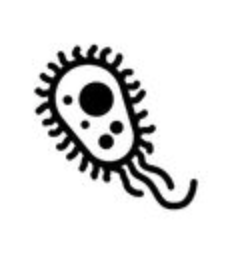 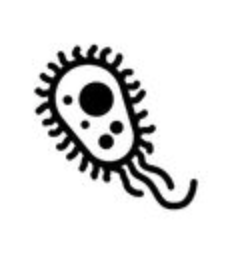 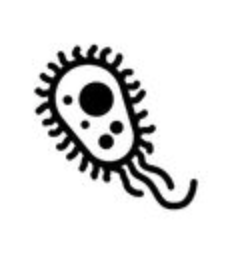 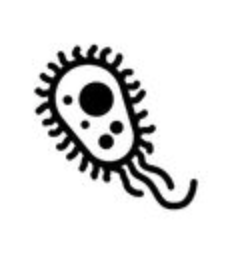 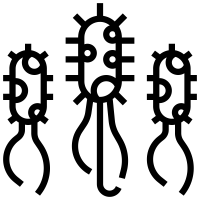 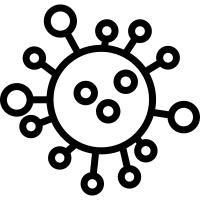 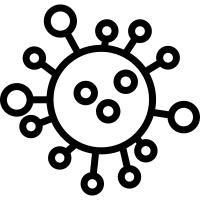 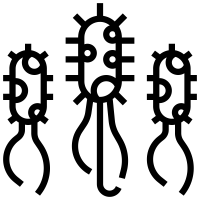 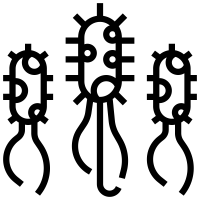 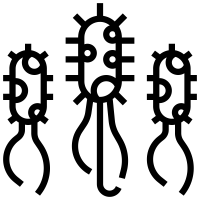 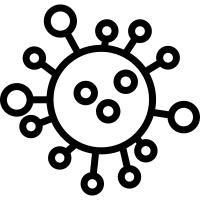 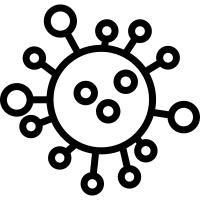 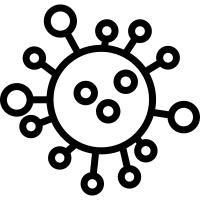 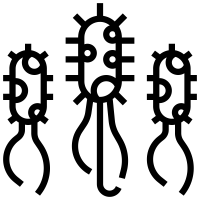 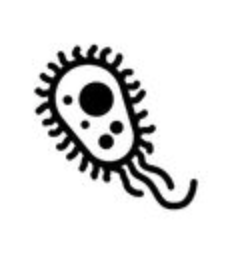 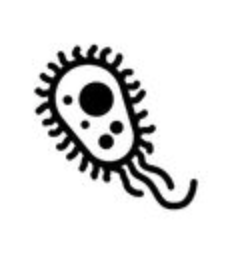 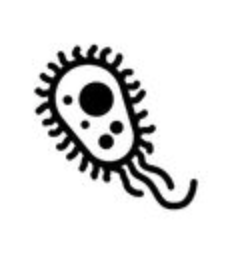 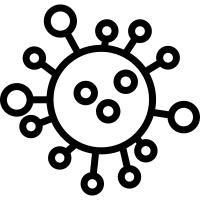 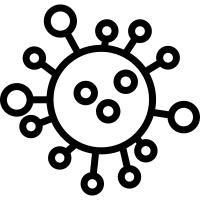 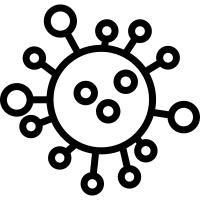 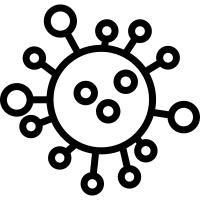 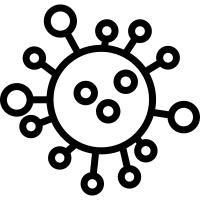 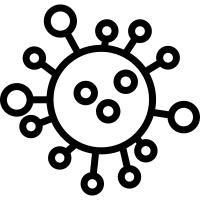 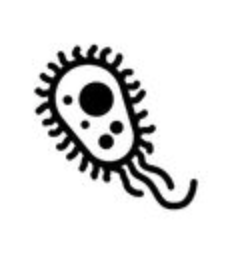 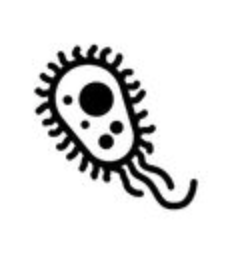 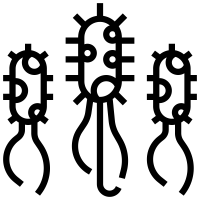 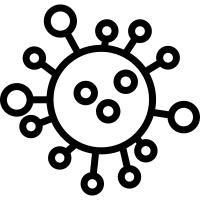 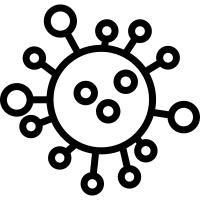 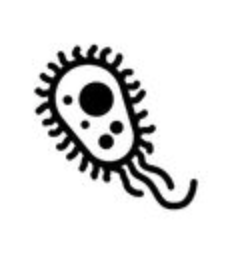 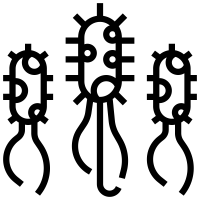 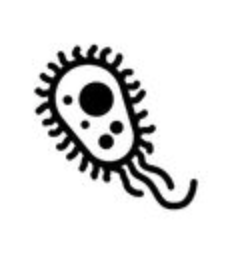 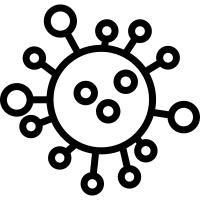 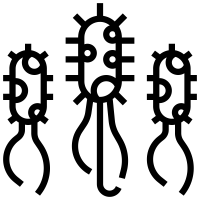 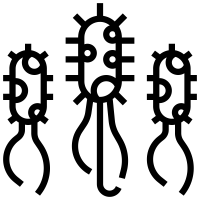 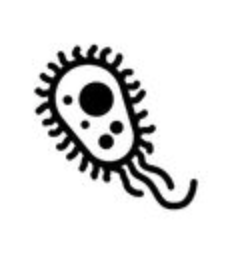 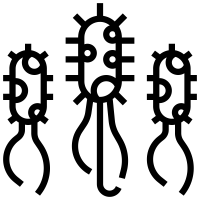 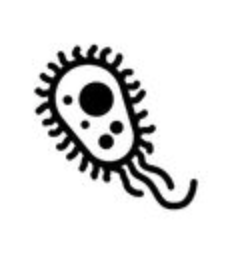 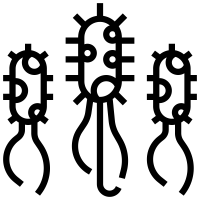 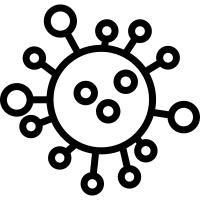 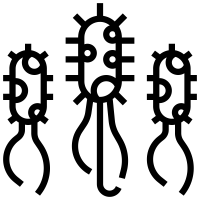 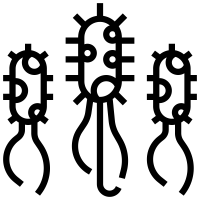 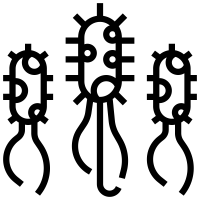 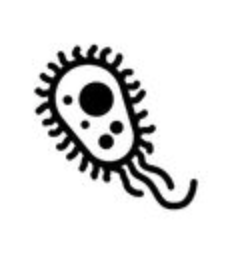 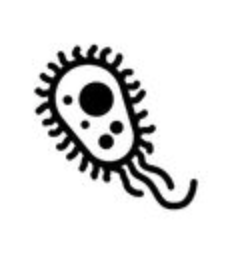 CEFFLUENT= depends on the LRV of the sanitation measure
CINFLUENT= 1.00 x 107
Sedimentation tank
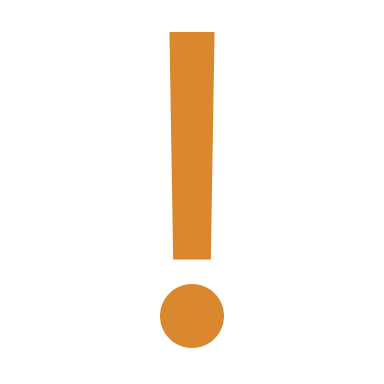 Very expensive
Sedimentation + activated sludge + microfiltration
SSP Manual

Guidance note 

4.6, page 72
How do we achieve a safe pathogen concentrations?
Understand the exposure group (who should be protected?)
Understand the exposure route (how pathogens get into their body?)
Understand the step in the sanitation system where the hazardous event occurs. 
Use a combination of control measures that together achieve the safe concentrate of pathogens.
For effluents or end products,  consider their intended use:
Discharge in water bodies: national regulation.
Onsite infiltration: think about the groundwater level.
Reuse in agriculture: protect farmers and consumers and plan the measures depending on the type of crops grown, irrigation practices and farming practices.
Reuse for watering green areas: protect visitors.
LRV: log10 reduction value
Some examples
1
2
3
4
5
6
7
Protecting USERS at their premises in areas with low groundwater levels
Septic tank
Leach field
Protecting WIDER COMMUNITIES in WWTP surrounding areas
Sedimen-tation tank
Activated sludge
Disinfection
Protecting FARMERS during wastewater reuse.
Highly mechanized farming practices
Waste stabilization ponds
Protecting CONSUMERS of crops irrigated with wastewater.
Crop selection
Washing
Pathogen Die-Off
Waste stabilization ponds
Graph based on WHO 2006 Guidelines Vol. 2 Figure 4
SSP Manual

Example 3.2

Page 44
WHO Guidelines

Chapter 4

Page 59
Consider all types of improvement options in each step of the sanitation service chain
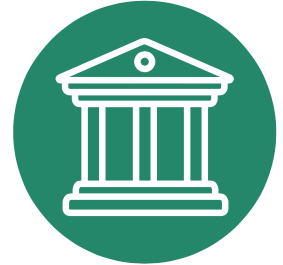 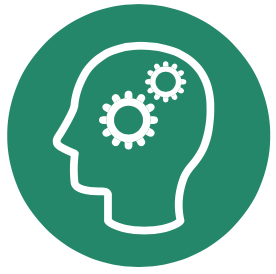 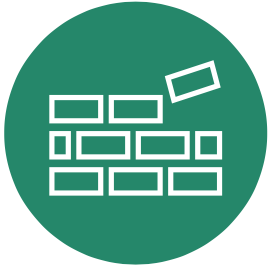 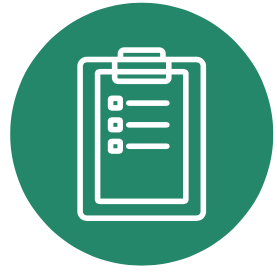 Training of masons for correct installation
Program to encourage correct use and maintenance
Technical standards on material, dimensions and location
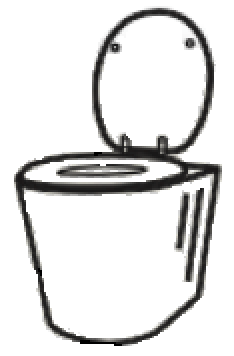 Installation of flush toilets
Program to encourage non-sealed tanks refurbishment
Building a data base of on-site sanitation infrastructure
Installation of sealed and impermeable septic tanks
Guidelines on periodic inspection of onsite-systems
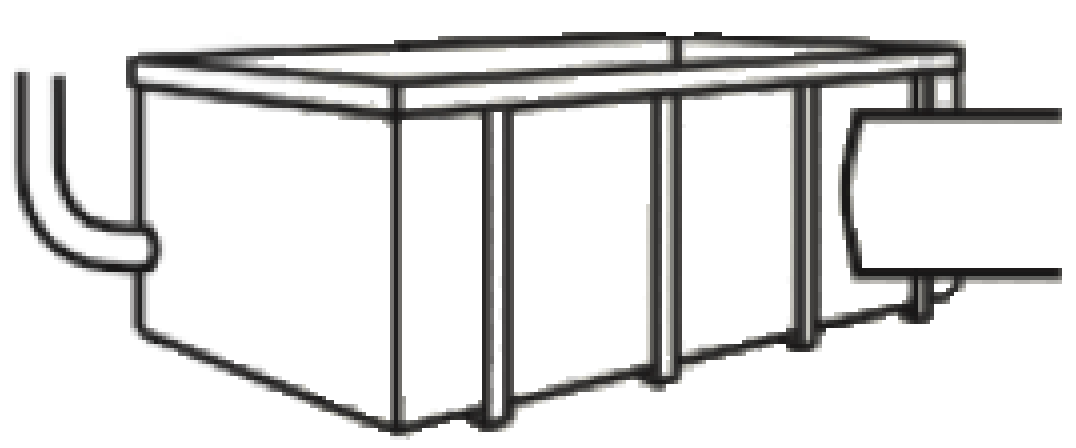 Establishing a call centre for septic tank emptying
Installation of faecal sludge transfer stations
Consumer protection program
Licencing of emptying service providers
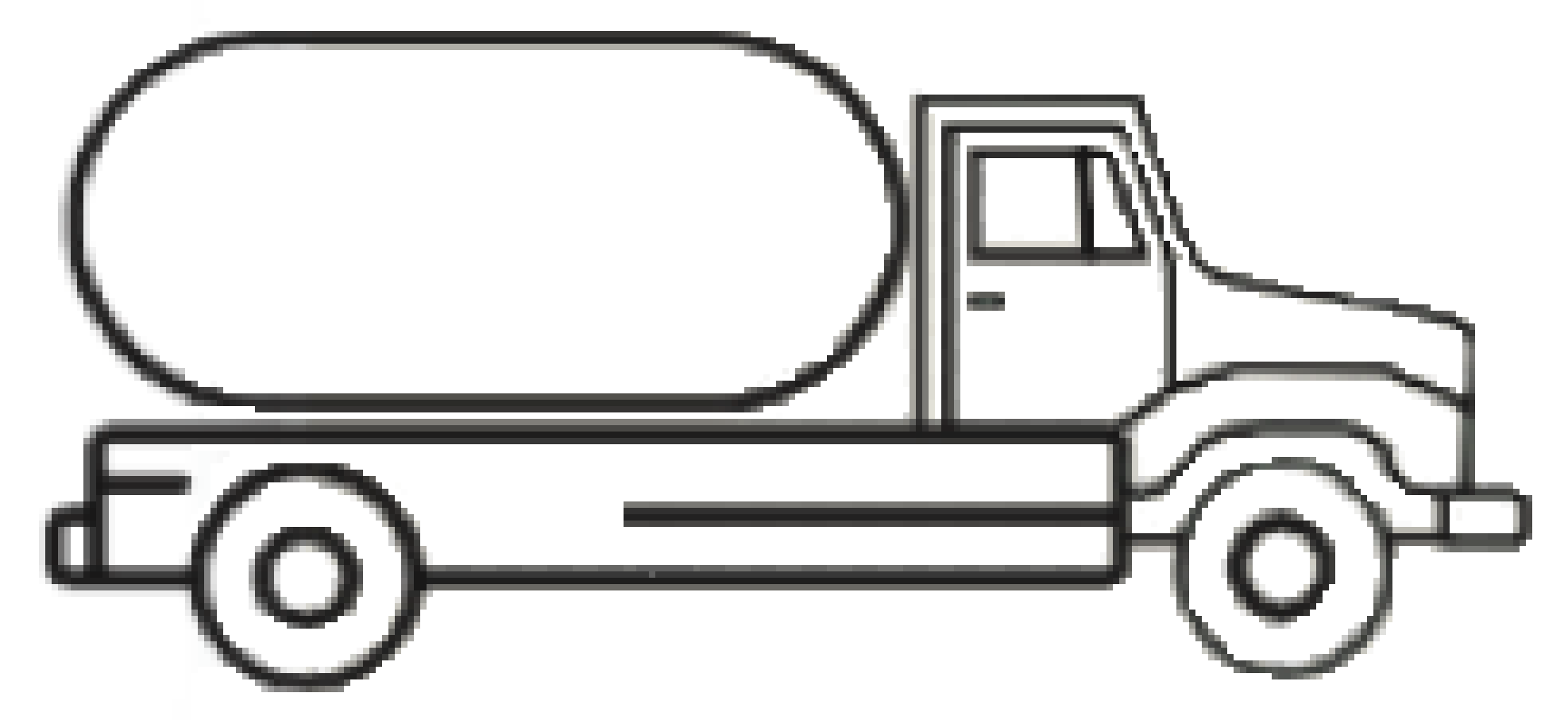 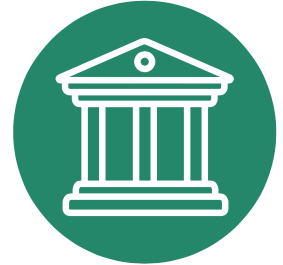 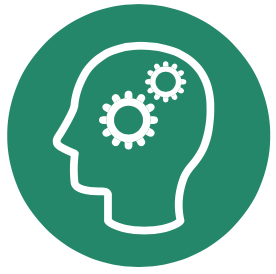 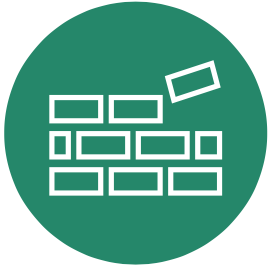 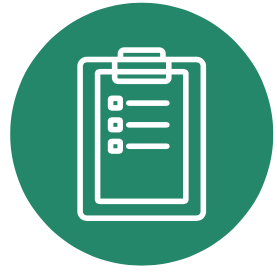 Development of Standard Operating Procedures for operation and maintenance
Internal awareness raising program to ensure occupational health and safety
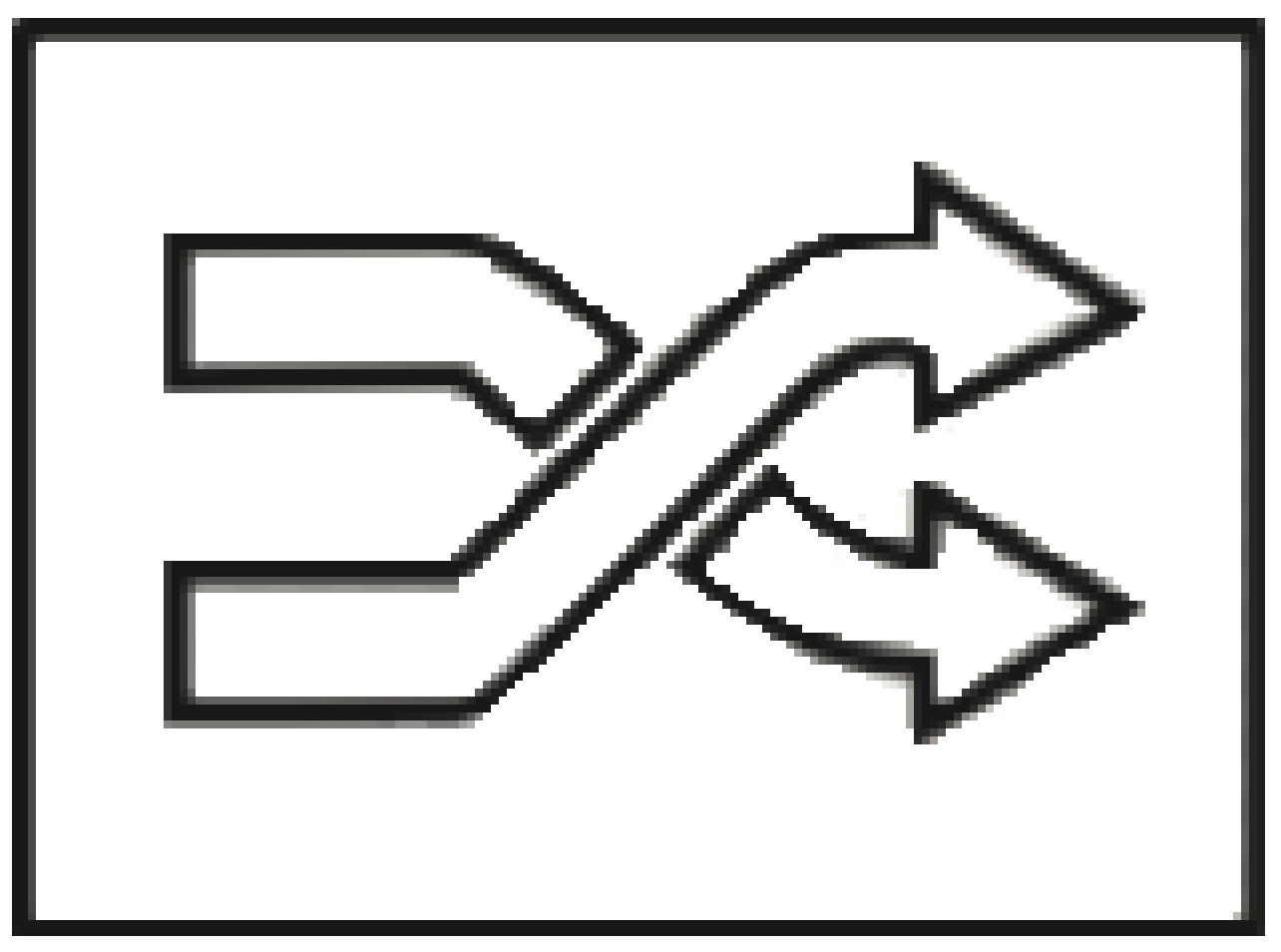 Construction of a faecal sludge treatment plant
Guidelines on control of nuisances (odours, flies, noise) from treatment facility
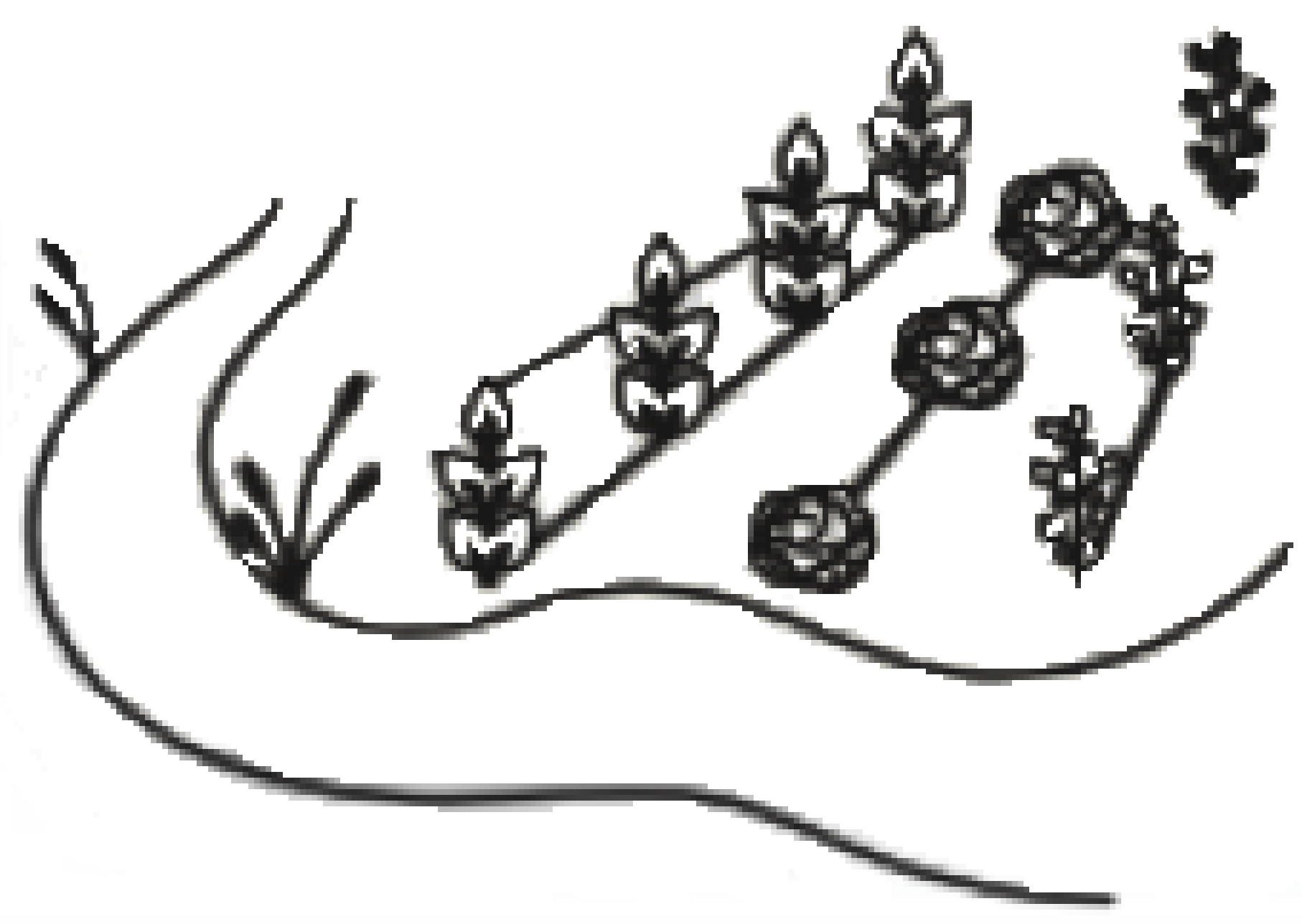 Additional treatment of dried sludge (e.g. co-composting)
Training farmers on crop selection (e.g. only crops not eaten raw)
Standards for sludge products, categorized by type of use
Household food safety program (to encourage washing of produces)
SSP Manual

Tool 4.1

Page 73
Analysis of improvement options
When selecting improvement options, think about:
Potential for improving existing control(s).
Cost effectiveness.
Technical effectiveness.
Acceptability to workers or exposure groups and reliability.
Responsibility for managing new measure.
Extent to which the control measure will provide benefits under expected changes to the climate.
Potential for the control measure to fail if the climate changes in unexpected ways.
SSP Manual

Tool 4.1

Page 73
Template to list and analyse control options
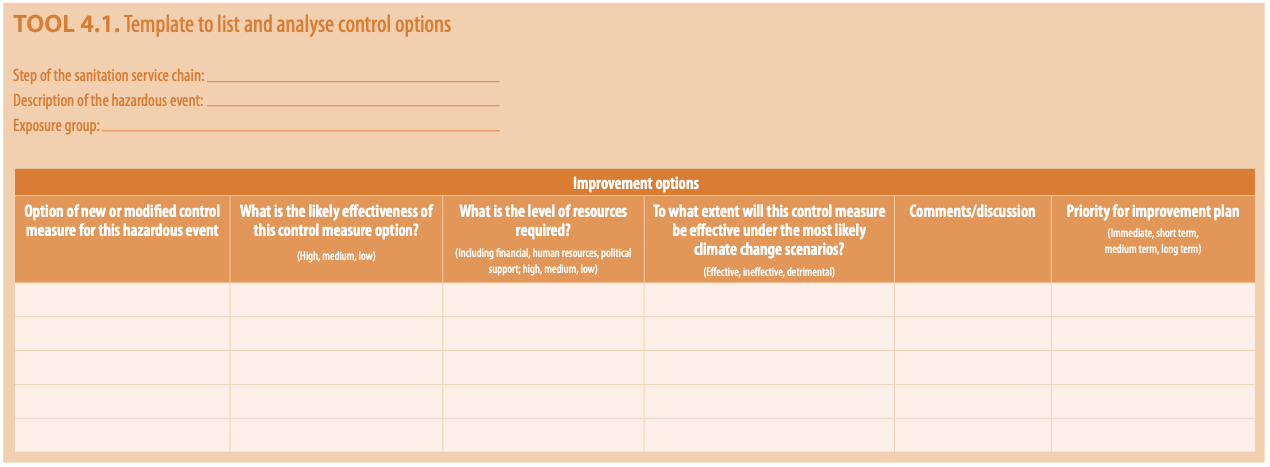 SSP Manual

Page 77
To consolidate the options into a clear plan of action.
Planning sanitation systems
To formulate inclusive, equitable and practical solutions
One must understand the mix of sanitation systems in use
Plan how that mix should change over time
Incremental improvement of sanitation in different places at different times. 
Deliver short to medium term improvements, instead of long-term.
WHO Guidelines

Section 4.3.2

Page 63
WHO Guidelines

Fig 4.3
Fig. 4.3: Example of phasing out unsafe sanitation over time
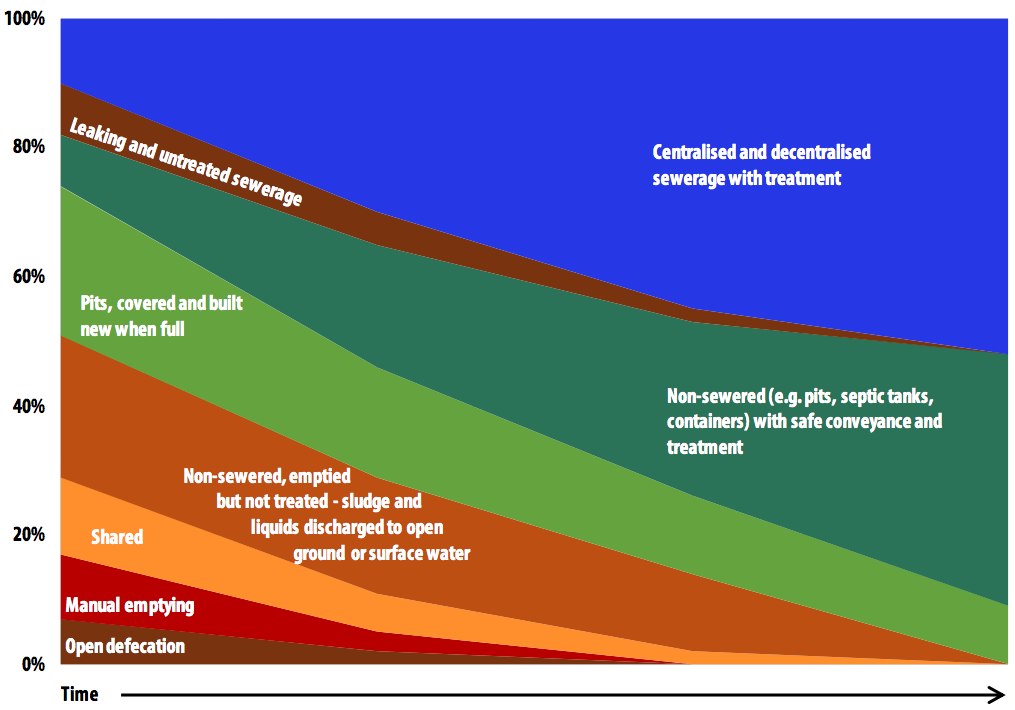 While preparing the incremental improvement plan
Prioritize plan, based on hazards with highest risks.
Identify who (institution and individual) takes action. 
If more than one, the Steering Committee or lead SSP organization should take coordination responsibility.
May choose more affordable interim control measures until sufficient funds for more expensive options are available.
The incremental improvement plan should allow for adaptive management processes suitable to respond to emergent and unforeseen conditions, such as climate-related hazards.
SSP Manual

Tool 4.2

Page 77
Template for an incremental improvement plan
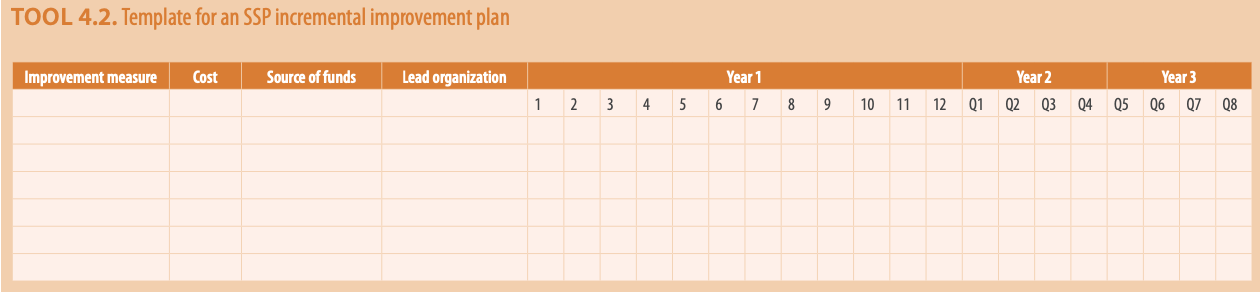 WHO Guidelines

Chapter 4

Page 59
STEP 4.3
Implement the improvement plan
In this step, the SST team and steering committee mobilize investment and action by the responsible entities to implement the improvement plan.
A successful implementation requires:
Enforcement and compliance
Coordination
Accountability and finance
Monitoring
Developing sanitation services and business models
SSP Manual

Tool 4.2

Page 77
STEP 4.3
Implement the improvement plan
Consideration about funding:
Part of the funds should be secured up-front to ensure that immediate actions are taken. 
Technical measures will require special funding. Sources of financing could be:
public national funds (e.g., through specialized WASH [Water, Sanitation and Hygiene] budget lines and programs), 
provincial budgets for municipal service delivery, 
taxes from citizens and local businesses, 
transfers such as international aid and loans, and 
tariffs paid by users of the service.
The burden of fundraising should not rely only on the SSP lead organization, and the steering committee should advocate and secure resources for implementation.
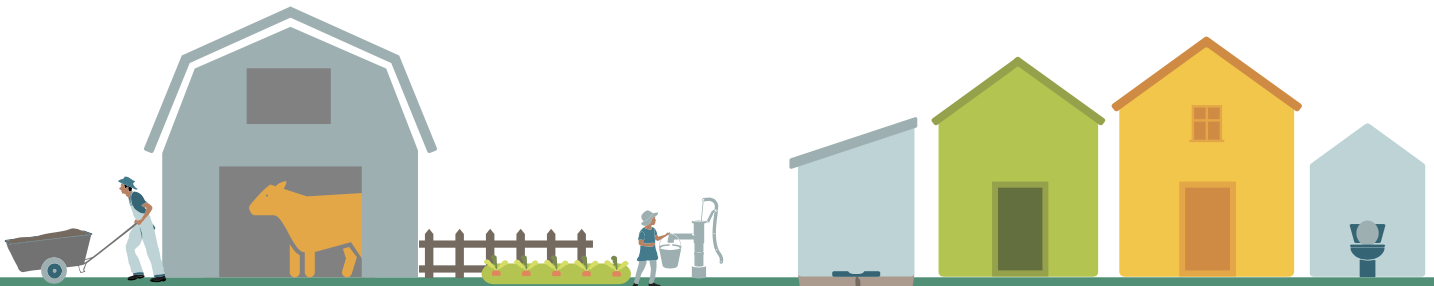 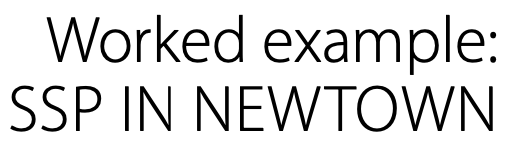 Step 4.1. Consider options to control identified risks
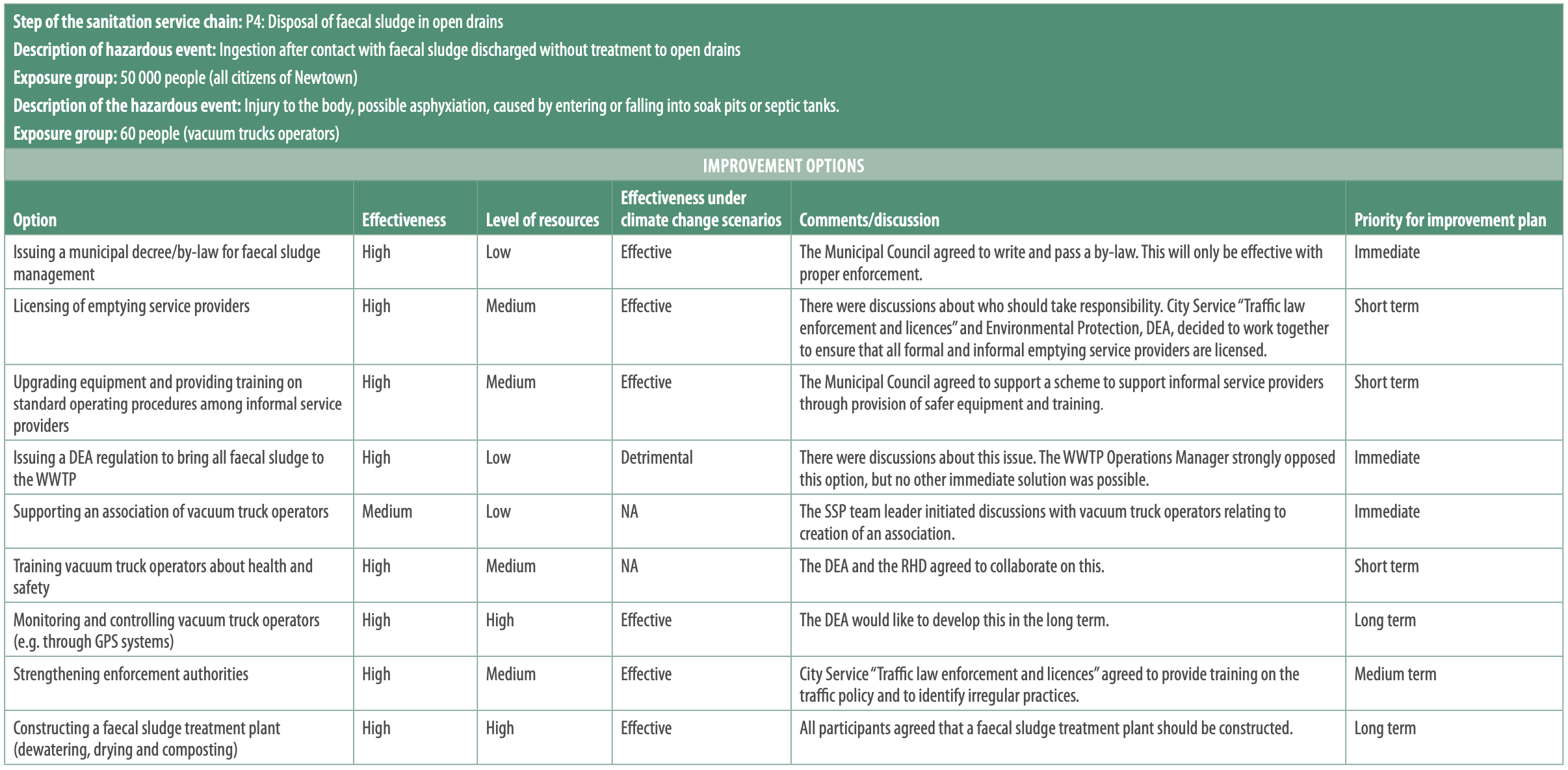 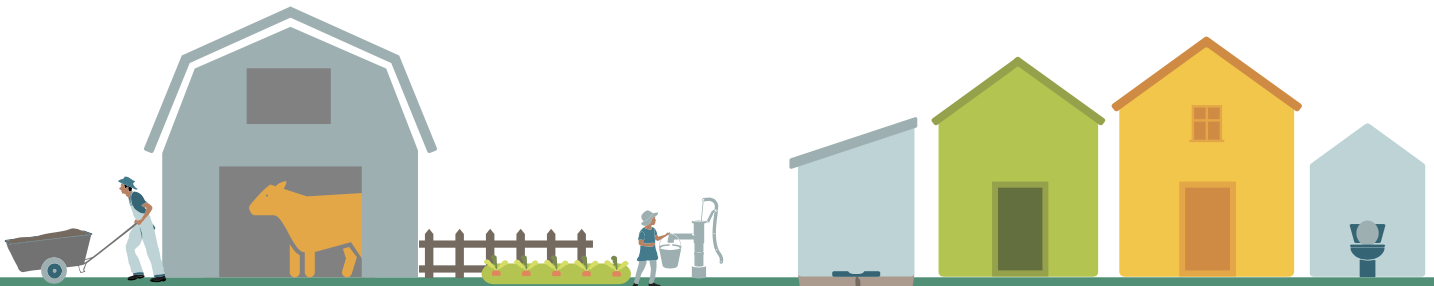 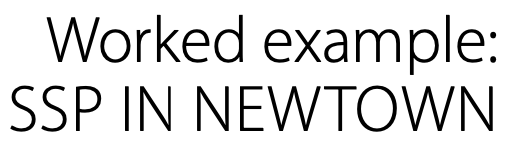 Step 4.2. Develop an incremental improvement plan
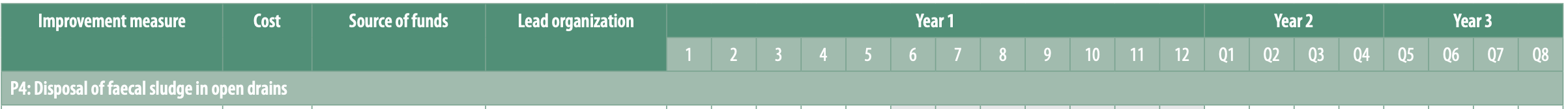 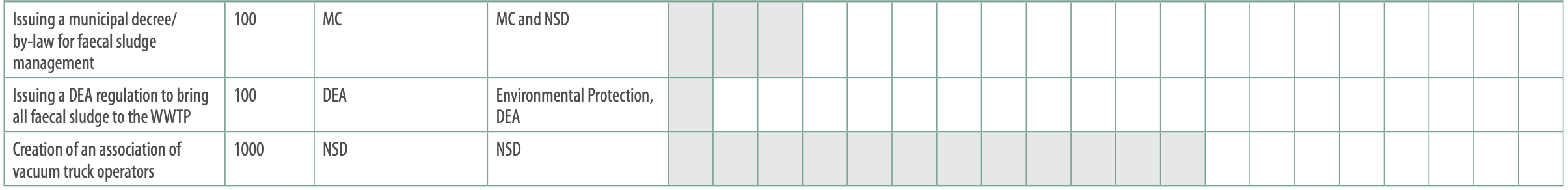 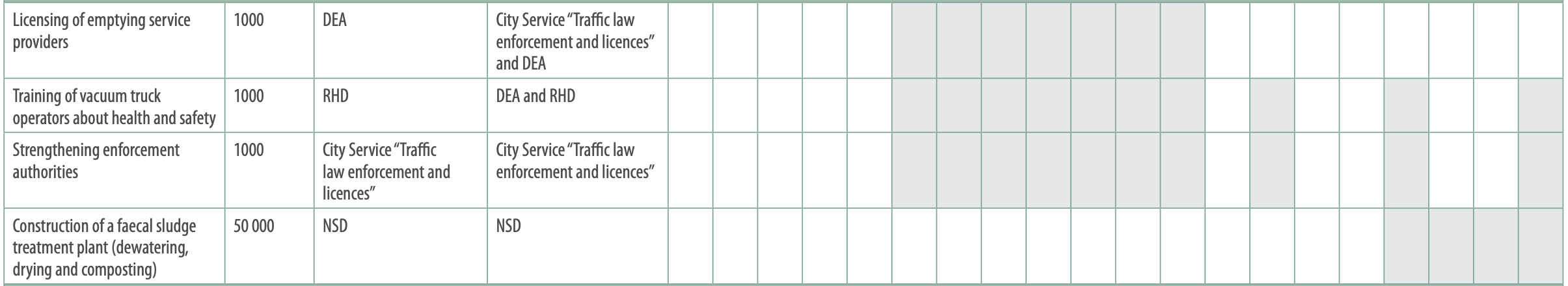 GROUP WORK
Applying Steps 41 and 4.2 to your SSP
Use table group worksheet Module 4 for instructions.
Within your groups:
Consider different options to control risks.
For the selected control measures, prepare an implementation plan using the table of step 4.2.
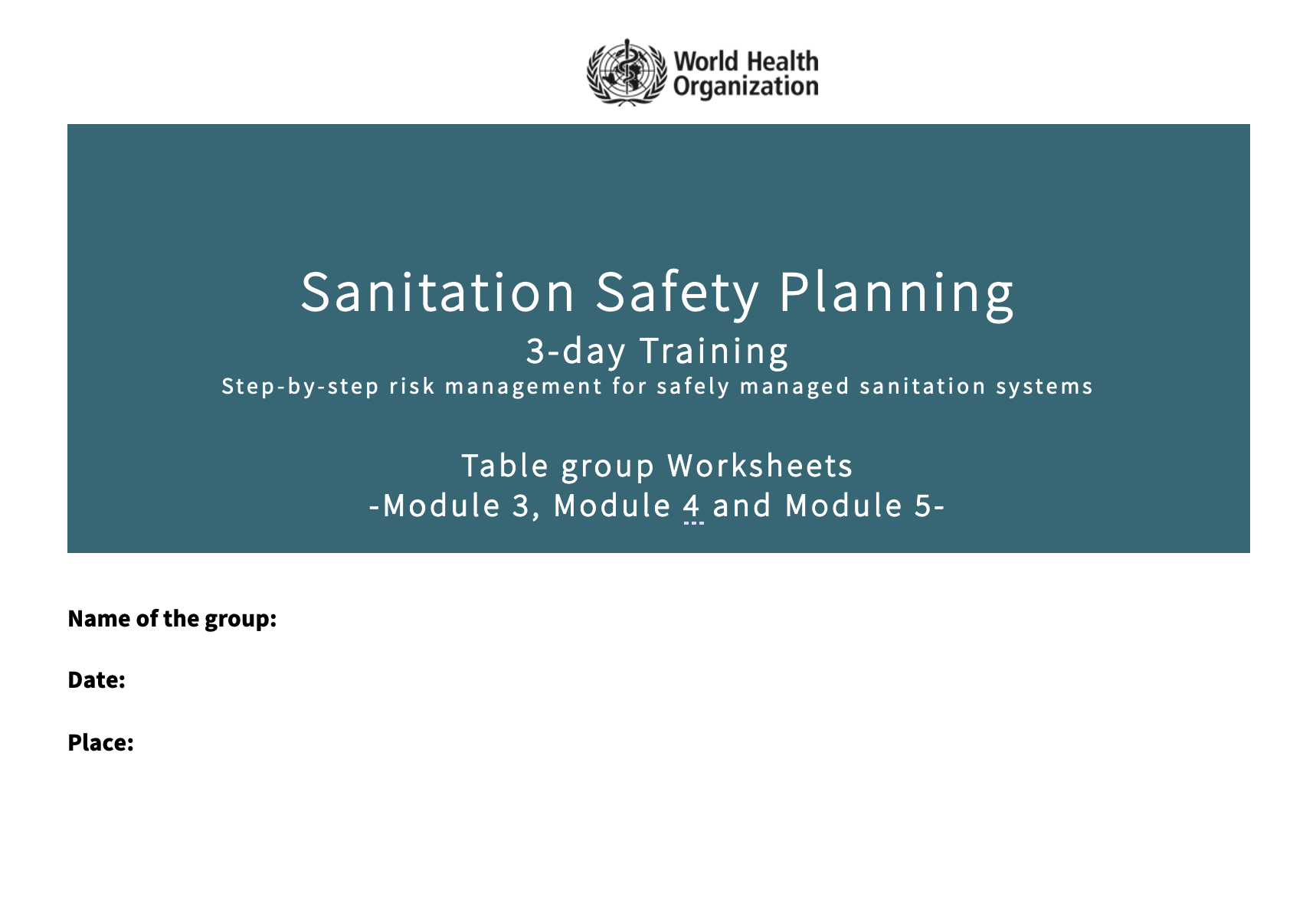 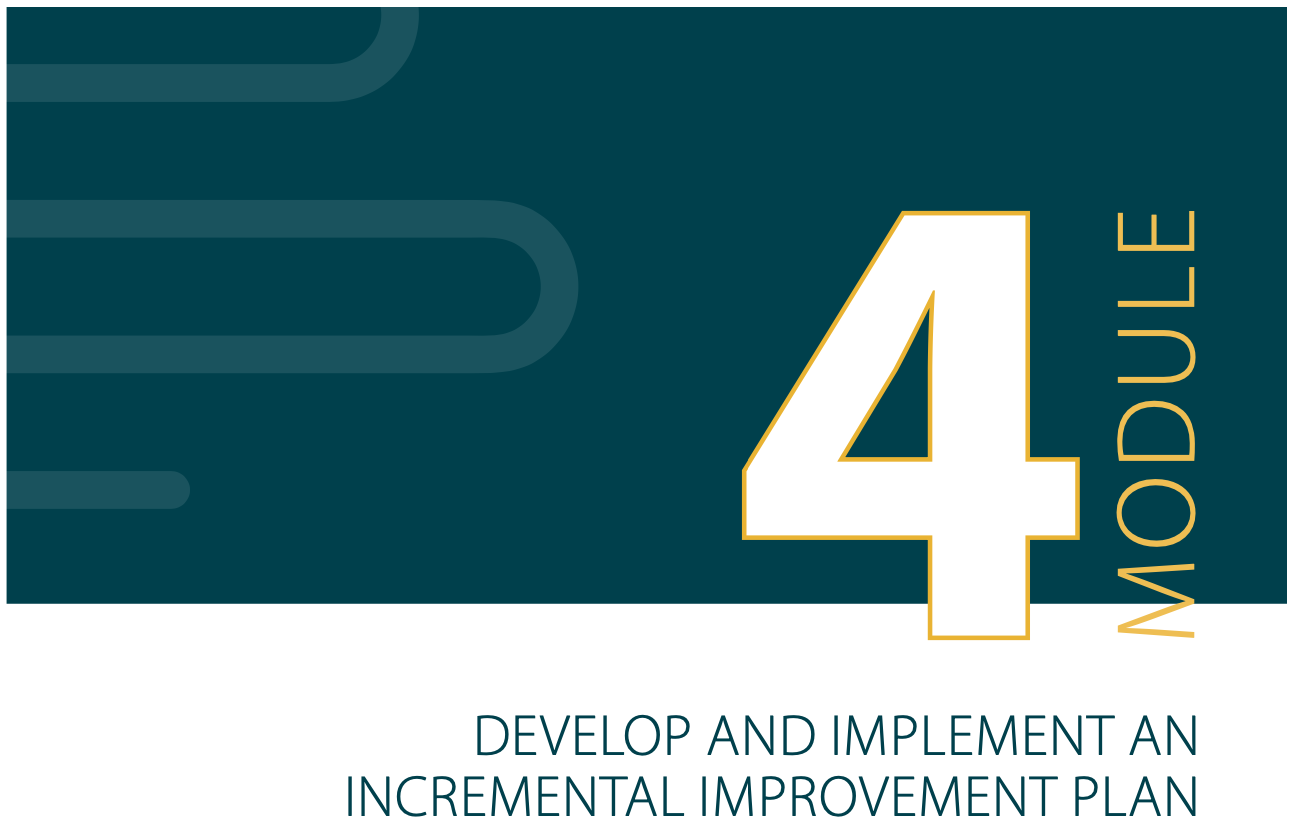 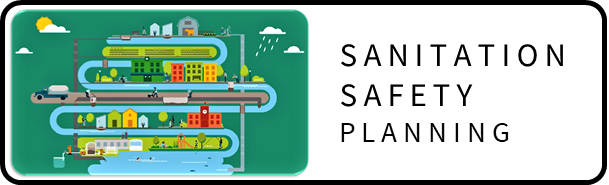 DEVELOP AND IMPLEMENT AN INCREMENTAL IMPROVEMENT PLAN
MODULE 4: